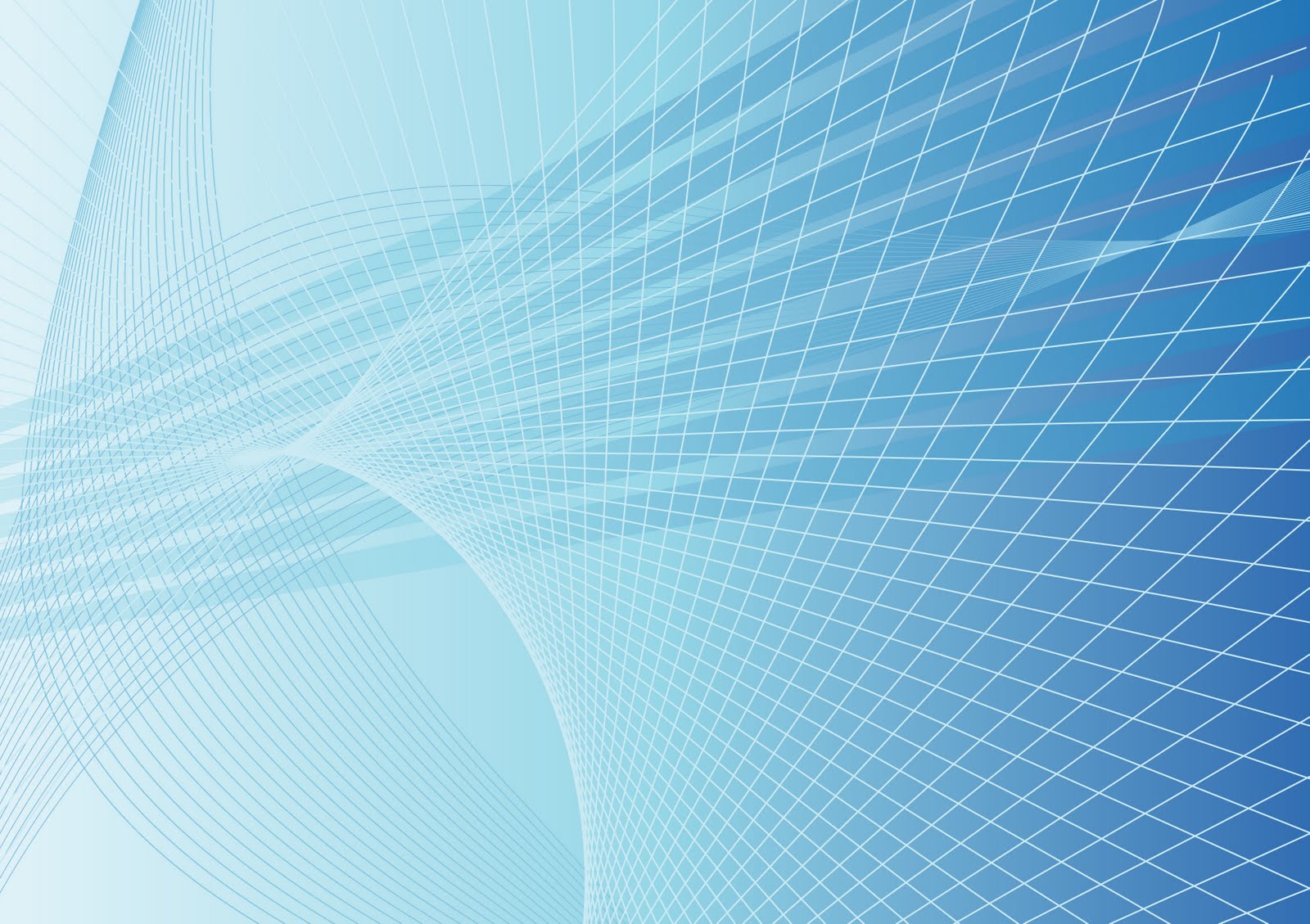 Управление Федеральной службы исполнения наказаний                  по Мурманской области
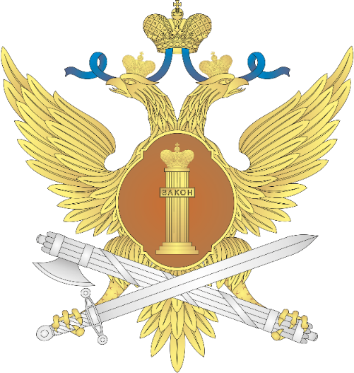 Создание участков исправительных центров на базе объектов предприятий (организаций)
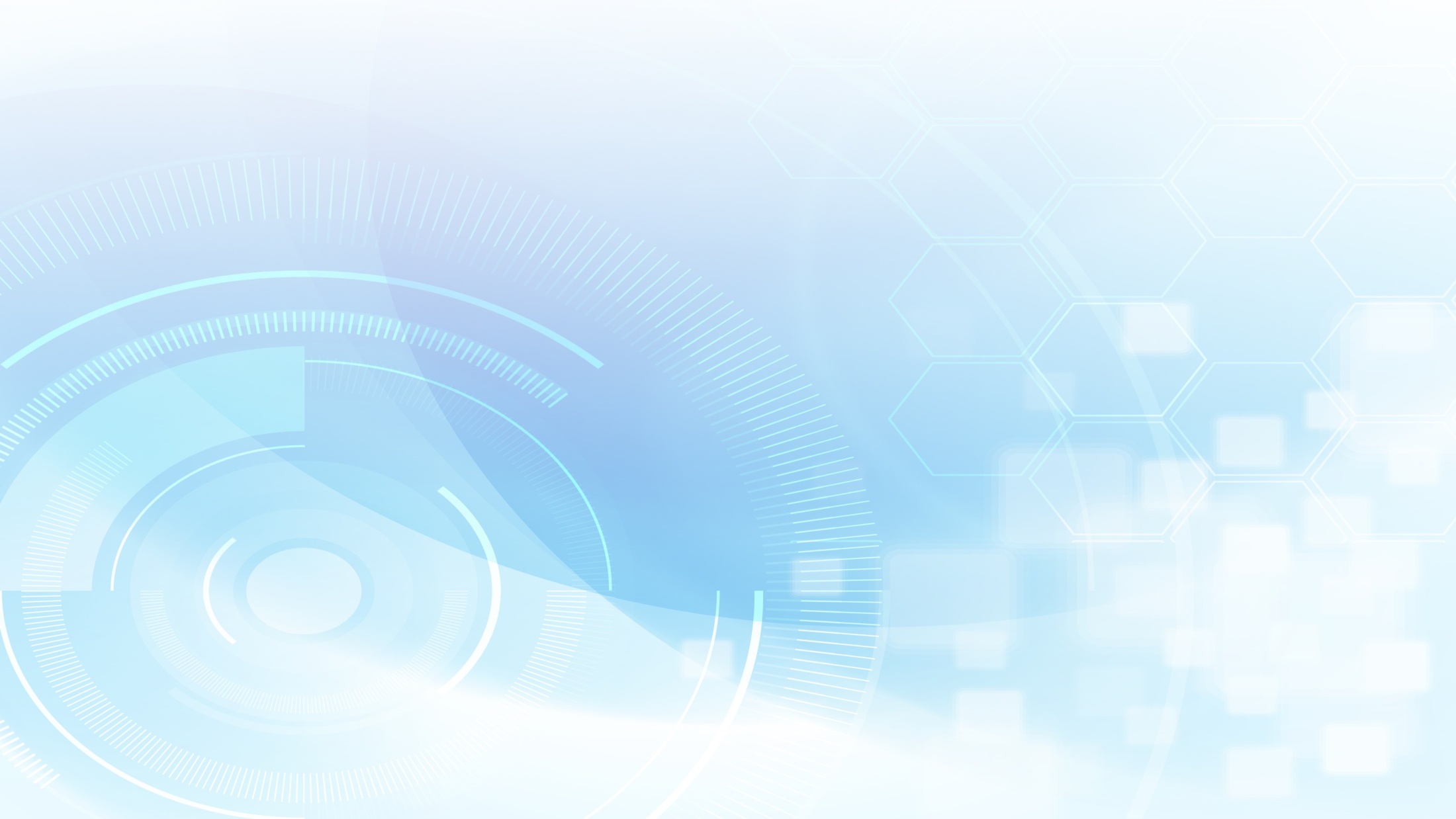 2
Особенности отбывания наказания
в виде принудительных работ
Принудительные работы – это социальный проект, применяется данный вид наказания в Российской Федерации с 1 января 2017 года. Целью принудительных работ является исправление и ресоциализация осужденных через обязательное привлечение их к труду.
Осужденные живут в общежитиях, привлекаются к труду в организациях любой организационно-правовой формы, в основном, на работах, не требующих специальных квалификаций. При этом они получают зарплату не ниже МРОТ и не вправе отказаться от предложенной работы.
Надзор за отбыванием наказания осужденными к принудительным работам осуществляется администрацией исправительного центра и состоит в наблюдении и контроле за поведением осужденных в исправительном центре, а также по месту работы путем ежедневных  проверок с использованием средств связи и ежемесячного посещения.
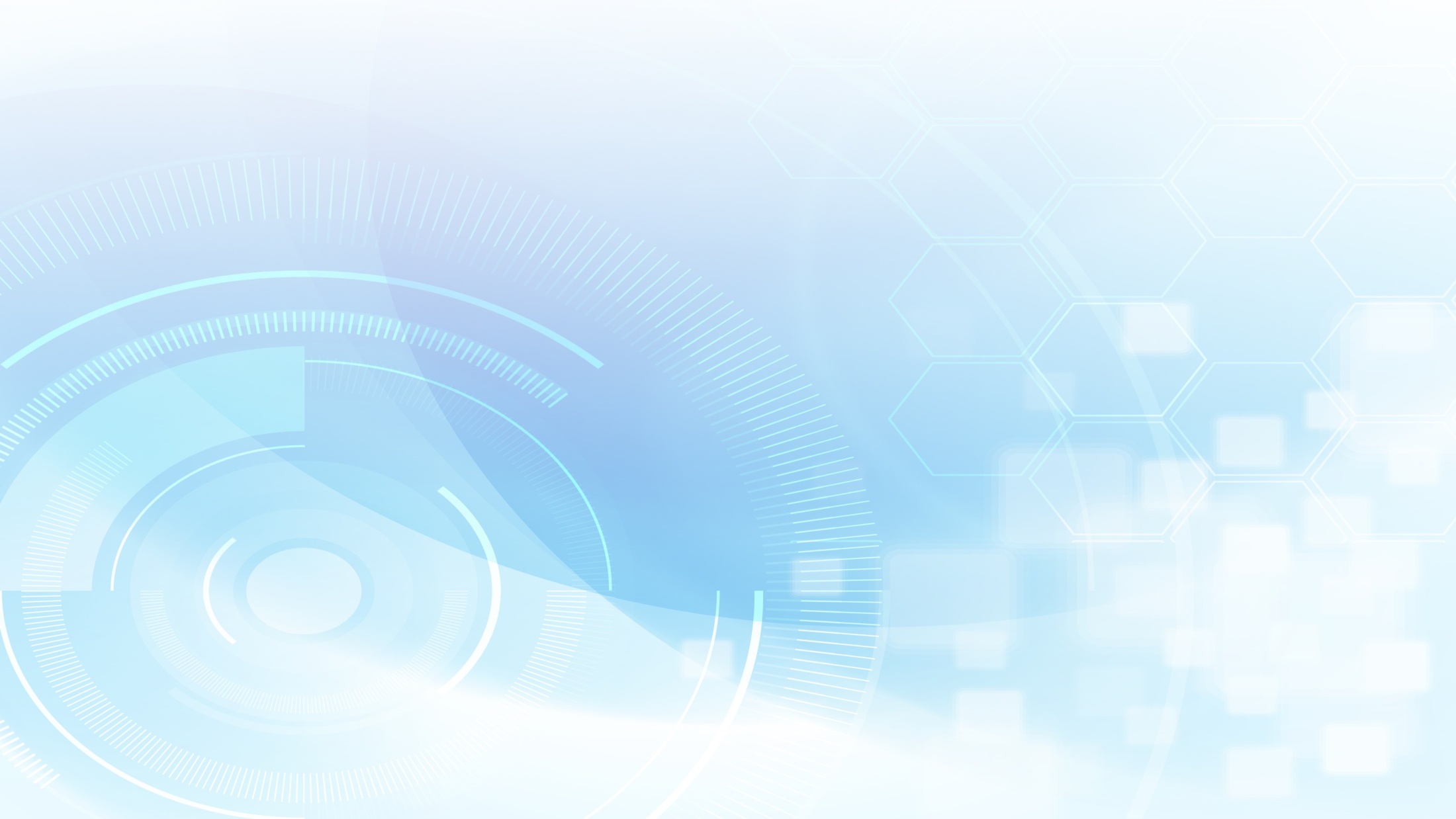 3
Исправительные центры региона
На территории Мурманской области с 01.01.2019 функционирует ФКУ ИЦ-1 УФСИН (112 мест)                       в г. Оленегорске, с 15.11.2021 Участок ФКУ ИЦ-1 УФСИН в г. Кола на базе имущества ООО «СТ» (53 места).
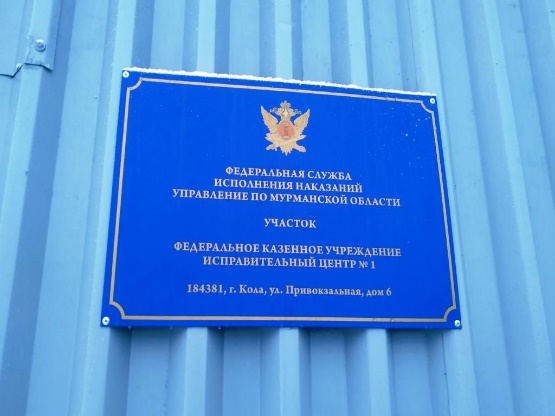 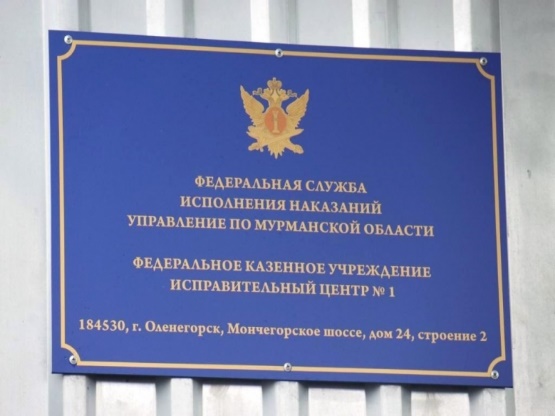 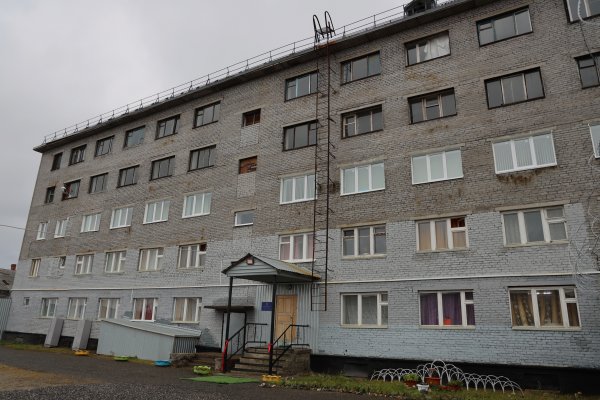 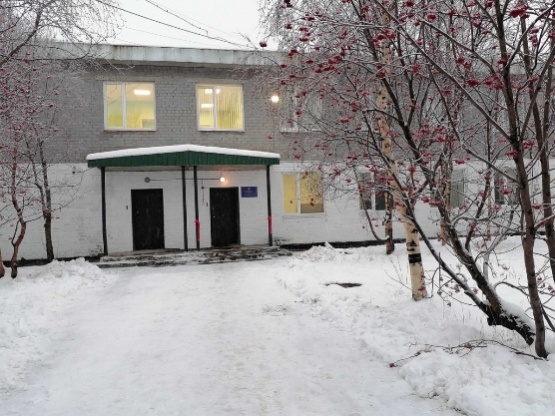 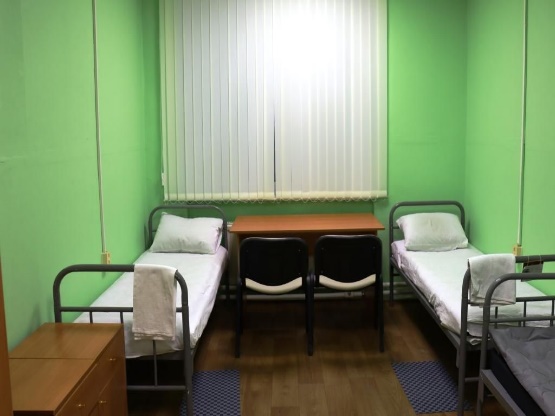 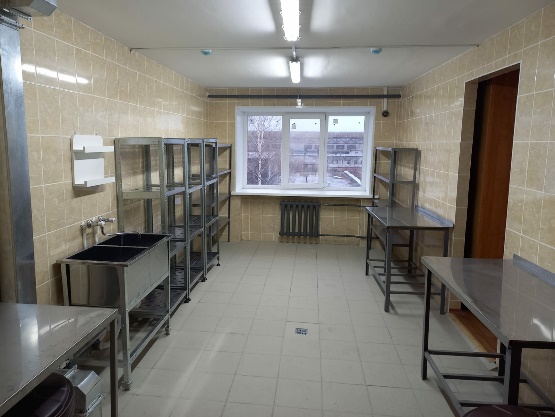 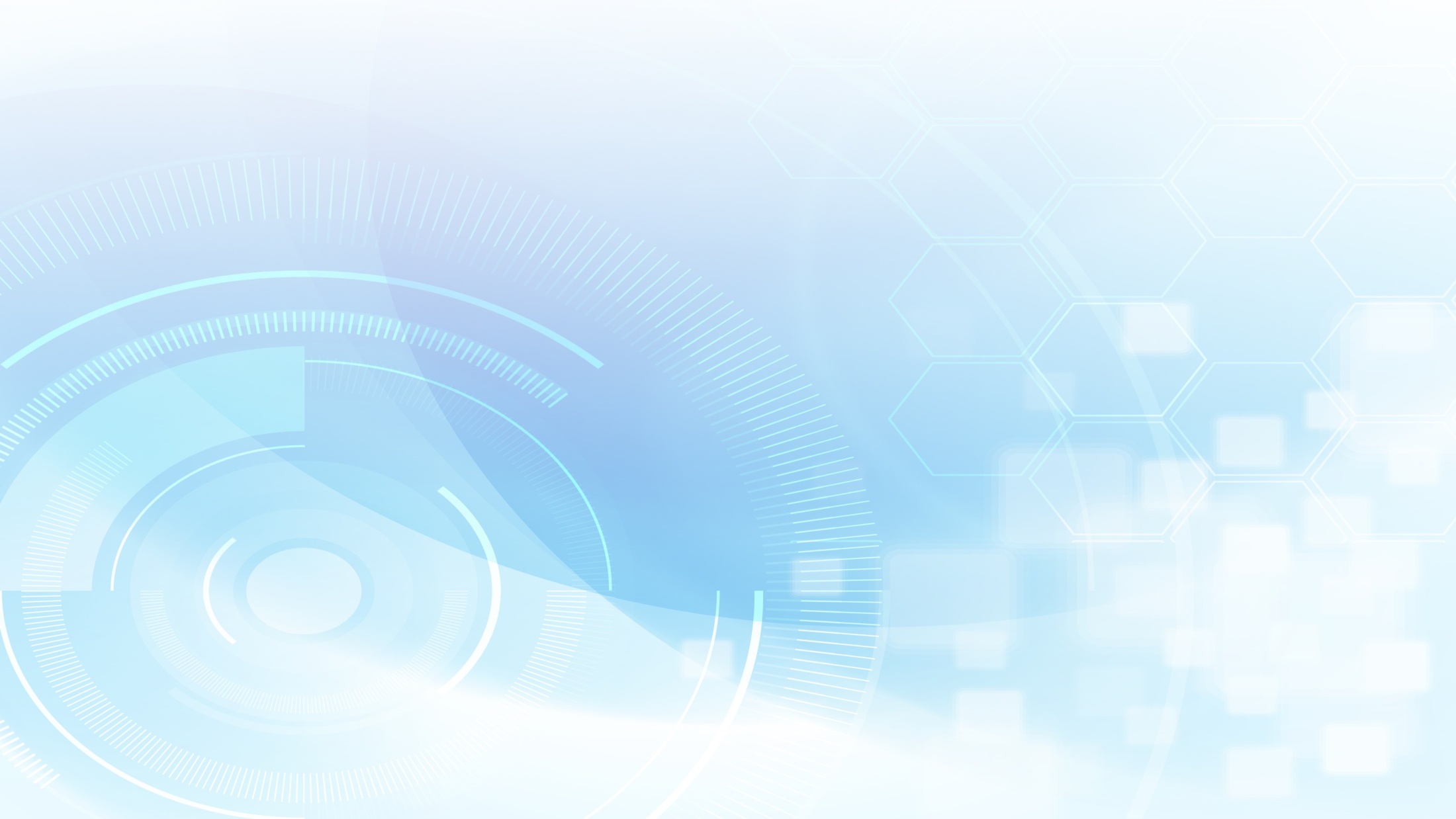 4
Динамика назначения наказания
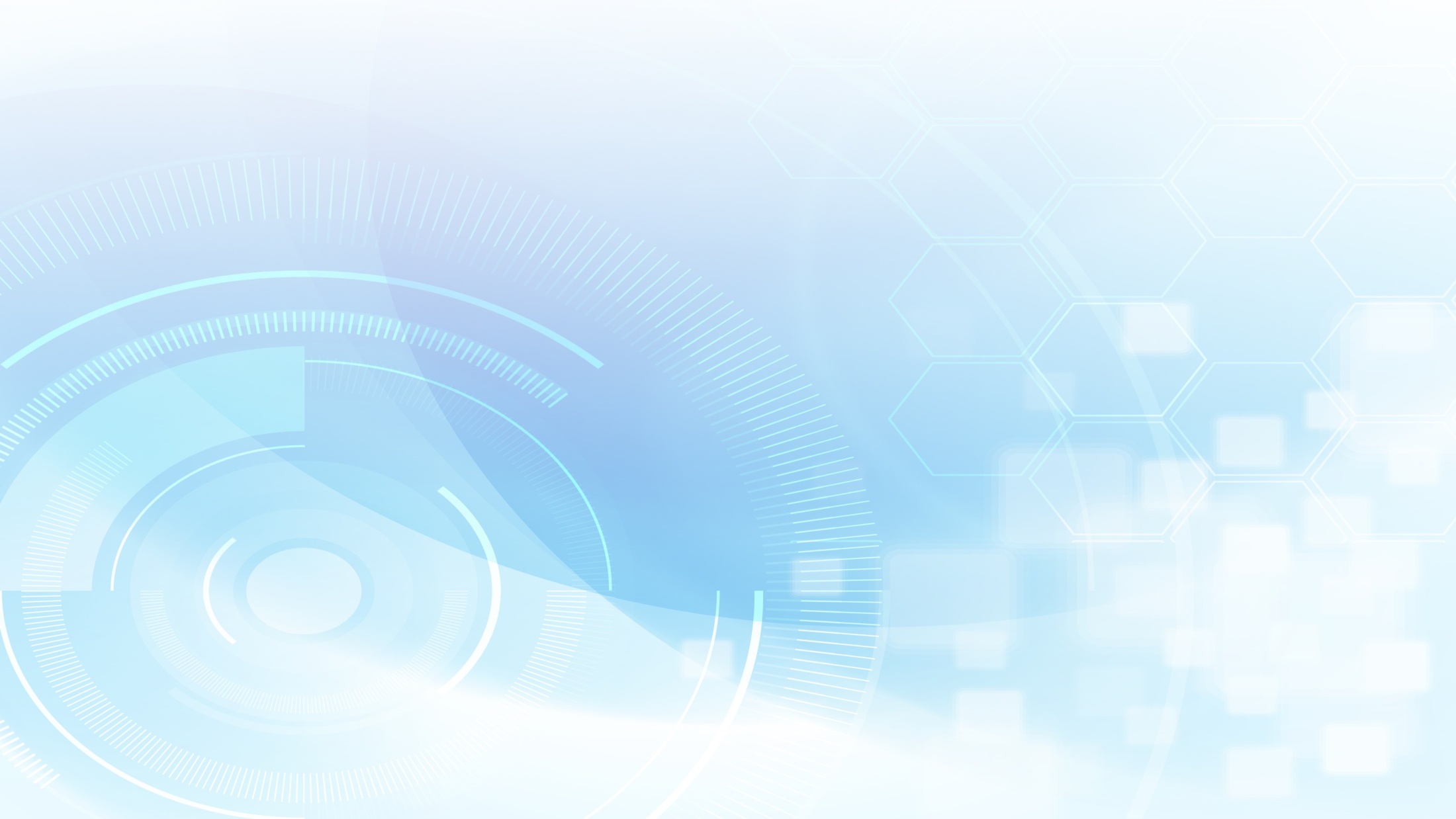 5
Выгода для бизнеса
Постоянная численность работников, а также оперативная замена рабочей силы в случае необходимости

Государство берет часть расходов по обеспечению исправительного центра на себя, а прибыль при этом полностью получает организация

Заработная плата не ниже минимального размера оплаты труда. Отпуск продолжительностью 18 календарных дней, иные виды отпусков не предусмотрены

Высокая мотивация работников в качественном выполнении трудовой функции (в случае нарушения трудовой дисциплины действующим законодательством предусмотрена замена принудительных работ на лишение свободы)

Осужденные не вправе отказаться от предложенной работы. Не требуется заключение трудового договора с осужденным

Организациям, квотирующим рабочие места для лиц данной категории, могут предоставляться субсидии для оплаты труда осужденных к принудительным работам, размер и порядок которых определяется органом исполнительной власти субъекта Российской Федерации самостоятельно
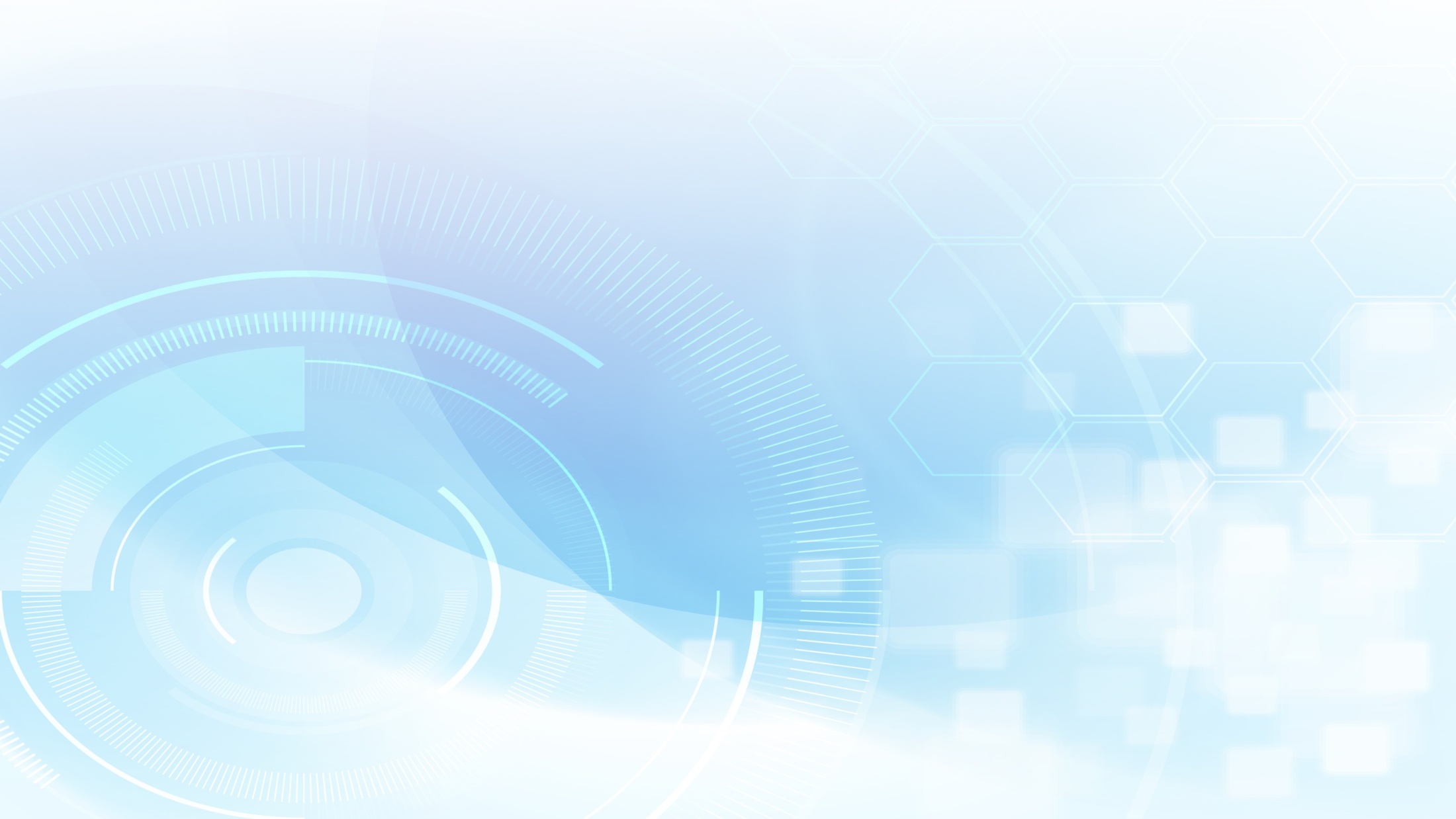 6
Требования 
к оборудованию общежития, передаваемого в безвозмездное пользование, а также организации материально-бытового обеспечения осужденных
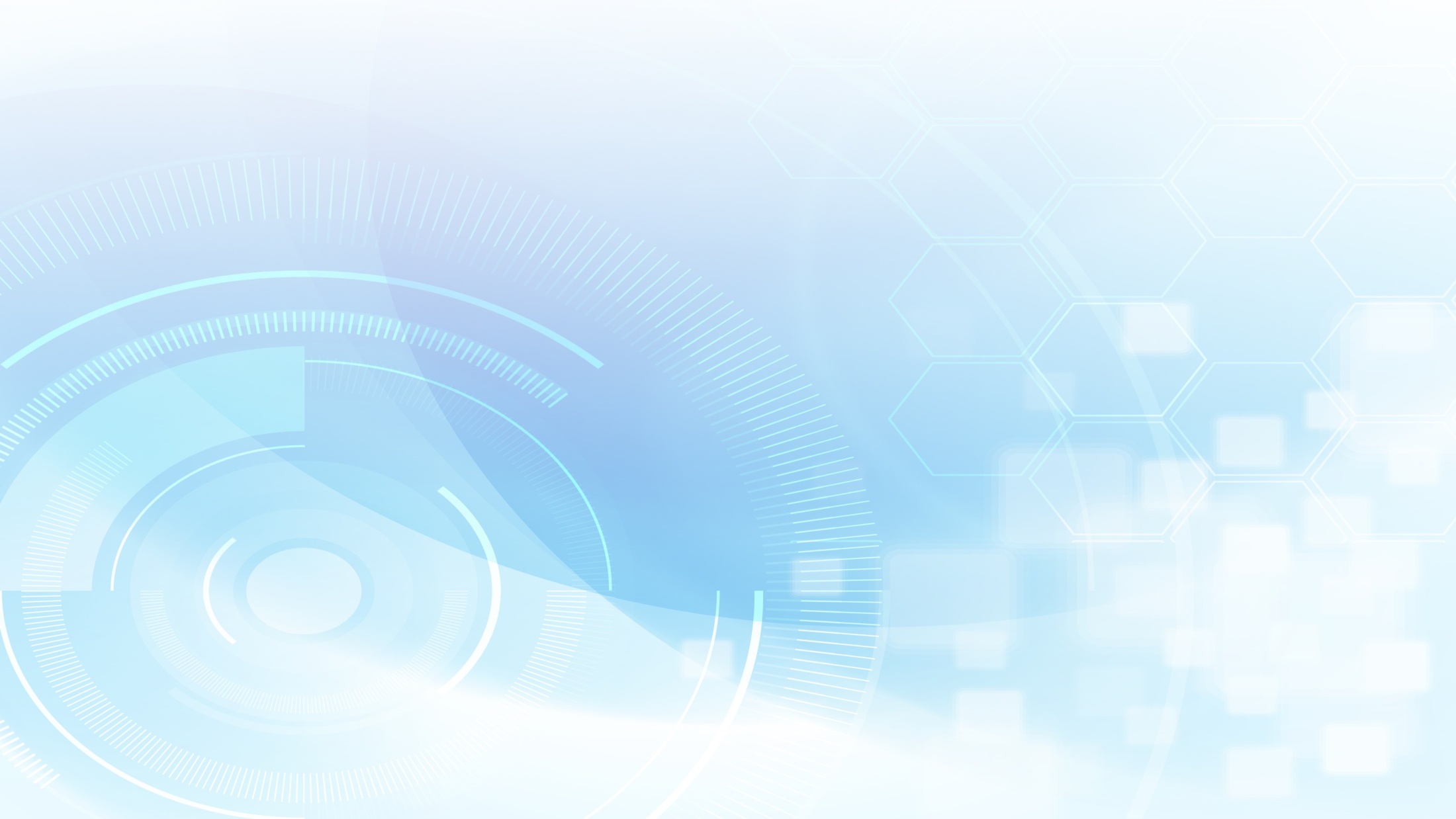 7
Объекты для размещения
Модульные конструкции
Капитальные строения
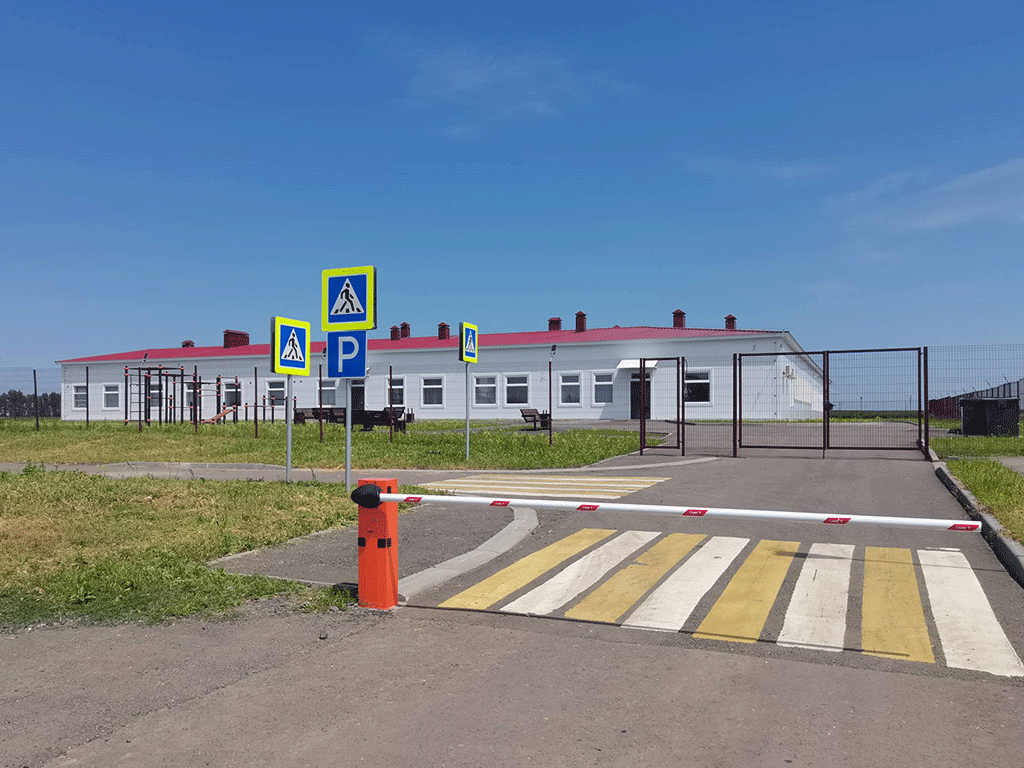 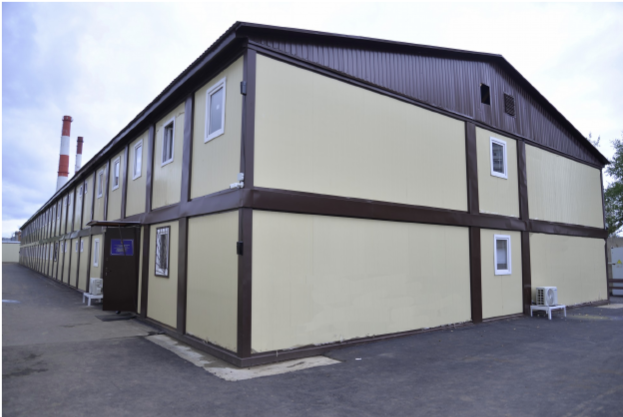 ГК «Агро-Белогорье», Белгородская обл.:
затраты: 125 млн. руб.лимит: 200 человек
ООО «Альтстрой», г. Зеленоград:
затраты: 61 млн. руб.лимит: 186 человек
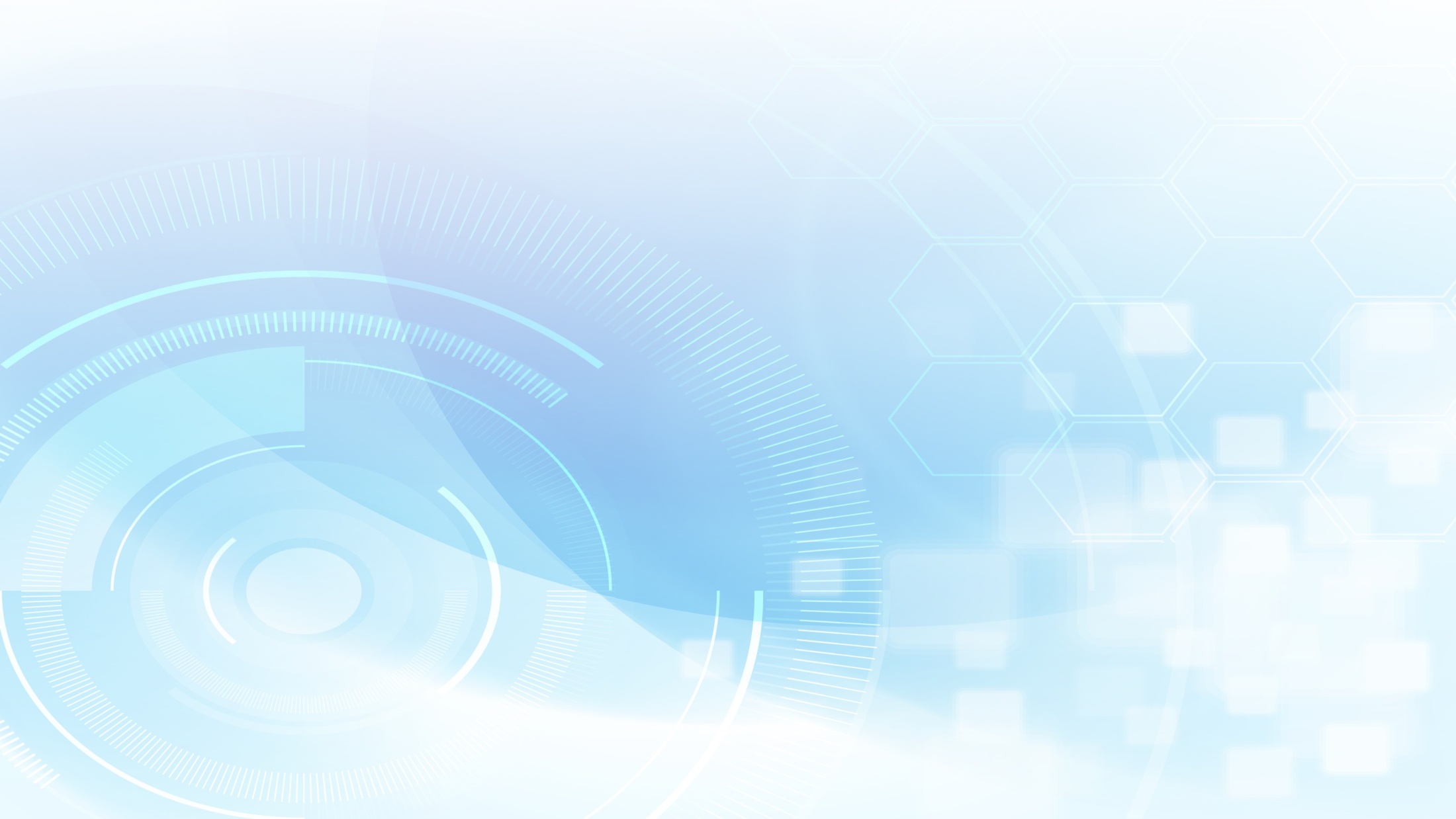 8
Заработная плата осужденных к принудительным работам
не может быть ниже размера минимальной заработной платы в РФ.
осужденный к принудительным работам должен получить не менее 25% от начисленной ему заработной платы с учетом всех удержаний;
 удержания из заработной платы осужденных: в доход государства от 5 до 20 %, оплата коммунальных услуг, питание  (при отсутствии собственных средств за счет государства).
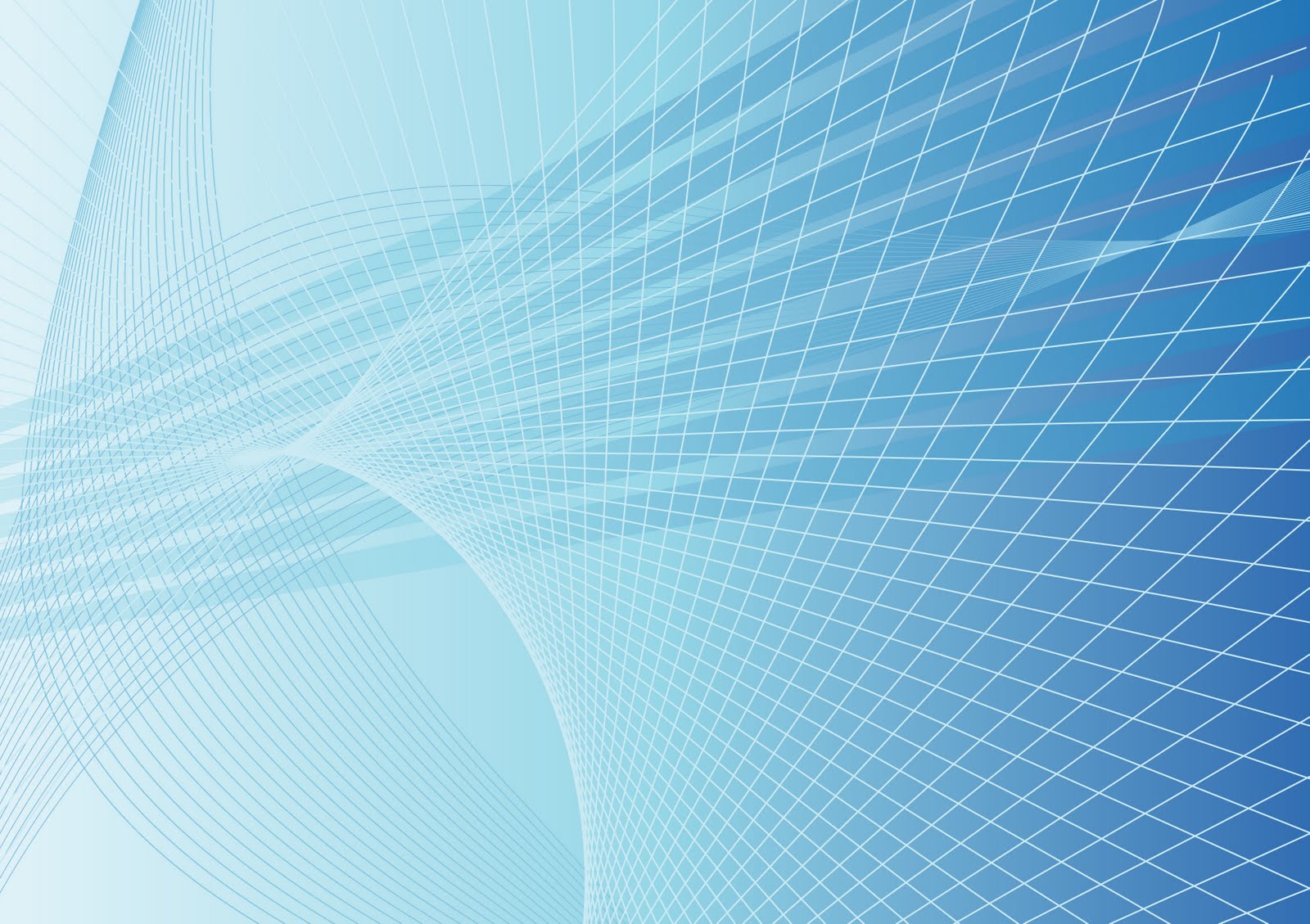 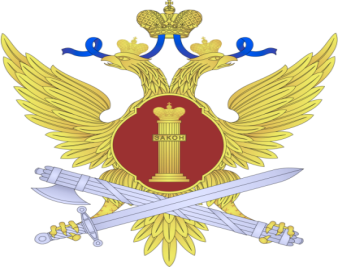 Благодарим за внимание!